সবাই কে নতুন বছরের শুভেচ্ছা
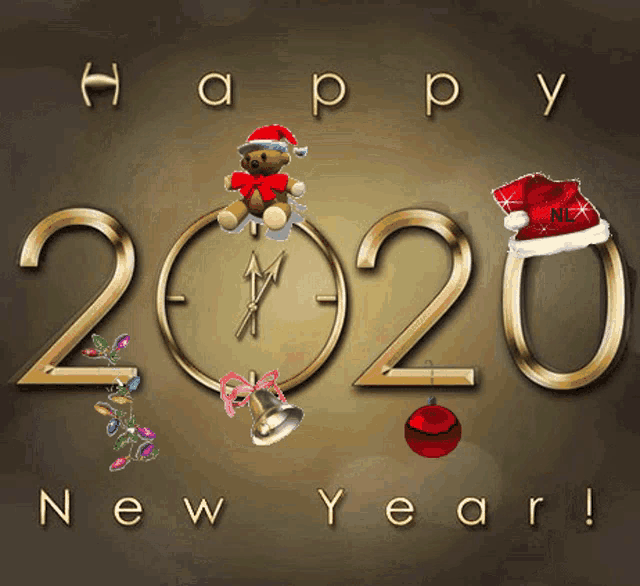 পরিচিতি
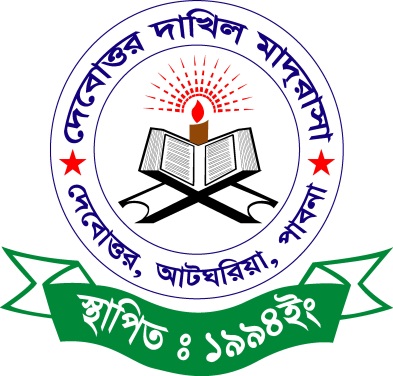 মোহাম্মাদ আবু সাইদ
সহকারী শিক্ষক
দেবোত্তর দাখিল মাদরাসা
আটঘরিয়া,পাবনা
মোবাইল: ০১৭১৭২৮৯৫৫০
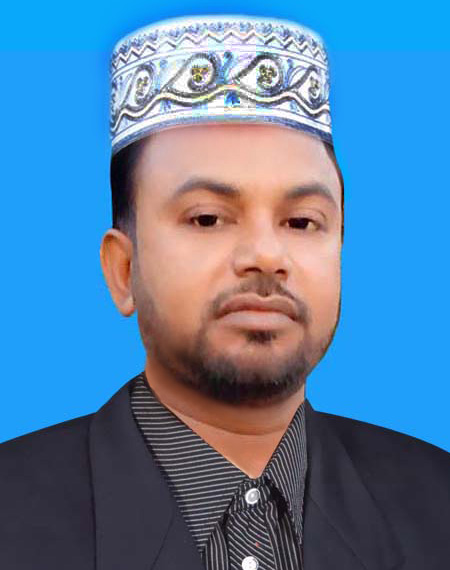 শ্রেণি : ৯ম/১০ম  
বিষয় : আকাইদ ও ফিকহ
সময় : ৪০ মিনিট
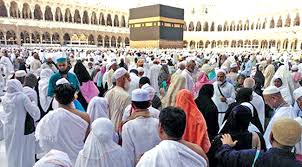 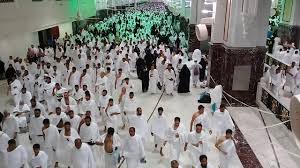 এগুলো কোন ইবাদতের ছবি?
হজ্বের ছবি
তাহলে আমাদের আজকের পাঠের বিষয় হলো-
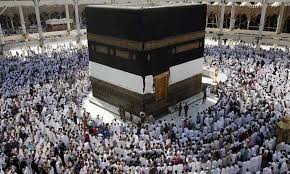 হজ্ব
এই পাঠ শেষে শিক্ষার্থীরা................
১। হজ্বের ধারনা ও পটভুমি বনর্ণা করতে পারবে।
২। হজ্বের ফরজ ও ওয়াজিব সমূহ বর্নণা করতে পারবে।
৩। সাম্য ও বিশ্বভ্রাতৃত্ব প্রতিষ্ঠায় হজ্বের ভুমিকা ব্যাখ্যা করতে পারবে।
জেনে রাখি-
 হজ্ব আরবি শব্দ।
 হজ্ব হলো আর্থিক ও শারীরিক ইবাদত।
 হজ্ব শব্দের অর্থ সংকল্প করা, ইচ্ছা করা।
 ইসলামি পরিভাষায় নির্দিষ্ট দিনসমূহে নির্ধারিত পদ্ধতিতে আল্লাহর
  নৈকট্য ও সন্তুষ্টি লাভের উদ্দেশ্যে পবিত্র কাবাঘর ও সংশ্লিষ্ট 
  স্থানসমূহে বিশেষ কার্যাদি সম্পাদন করাকে হজ বলে।
 হজ্বের সময় হলো- যিলহজ মাসের ৮ থেকে ১২ তারিখ।
 হজ্বের ফরজ ৩টি। 
 হজ্বের ওয়াজিব ৭টি।
 ইহরাম আরবি শব্দ। এর অর্থ নিষিদ্ধ।
হজ্বের ছবি
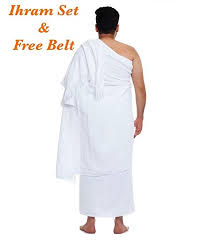 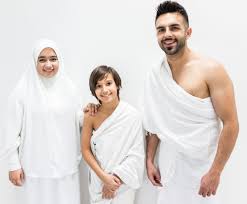 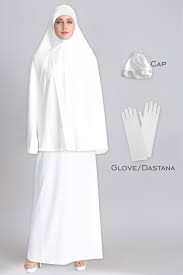 ১) ইহরাম বাঁধা।
হজ্বের ফরজ
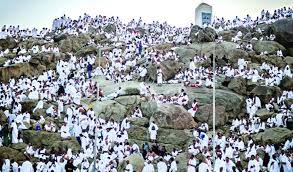 ২) ৯ই জিলহজ আরাফার
     ময়দানে অবস্থান করা।
হজ্বের ফরজ
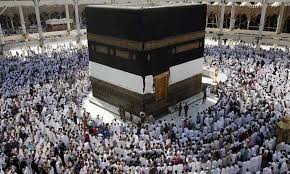 ৩) তাওয়াফে জিয়ারত করা।
হজ্বের ৭ টি ওয়াজিব
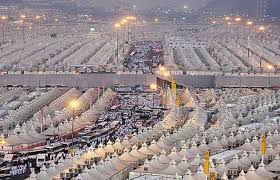 ১) মুযদালিফায় অবস্থান করা।
হজ্বের ওয়াজিব
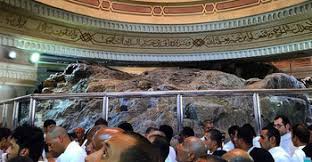 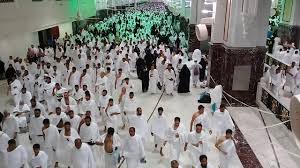 ২) সাফা ও মারওয়া পাহাড়ের মাঝখানে দৌঁড়ানো।
হজ্বের ওয়াজিব
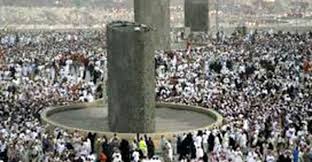 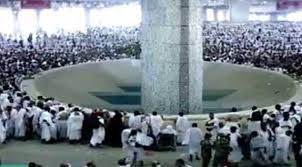 ৩ ) শয়তানকে কংকর নিক্ষেপ করা।
হজ্বেরর ওয়াজিব
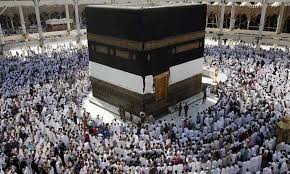 ৪) তাওয়াফে বিদা।
হজ্বের ওয়াজিব
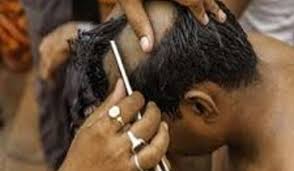 ৫) মাথা মুড়ানো।
হজ্বের ওয়াজিব
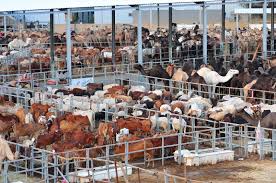 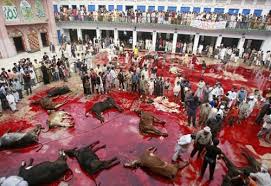 ৬) কুরবানি করা।
৭) দম দেওয়া।
সাম্য ও বিশ্বভ্রাতৃত্ব প্রতিষ্ঠায় হজের ভূমিকা-
 হজ্বের মহাসম্মেলনে পৃথিবীর সব শ্রেণির মানুষ এসে সমবেত হয়।
 বিভিন্ন দেশ থেকে আসা হাজিদের শারীরিক অবকাঠামো, ভাষা ও সংস্কৃতি
    ভিন্ন কিন্তু হজ্বে এসে সবাই একই ধরনের কাপড় পরিধান করে।
 সবার মুখের একই ধ্বনিতে আকাশ বাতাস মুখরিত করে তোলে।
 মক্কা মদিনায় একত্র হয়ে একই ইমামের পেছনে নামায আদায় করে।
বিশ্বশান্তি স্থাপনে এবং জাতিসমূহের পারস্পরিক দ্বন্দ্ব, কলহ মিটিয়ে 
   ভালোবাসা, বন্ধুত্ব স্থাপনের বিশেষ সুযোগ পায়।
 ফলে মুসলিম জনতা ভাষা, জাতি, দেশ ও গোত্রের কৃত্রিম বৈষম্য 
    ভেঙে দিয়ে বিশ্বভ্রাতৃত্ব স্থাপনের বিরাট সুযোগ পায়।
মূল্যায়ন
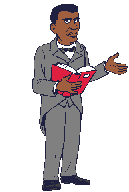 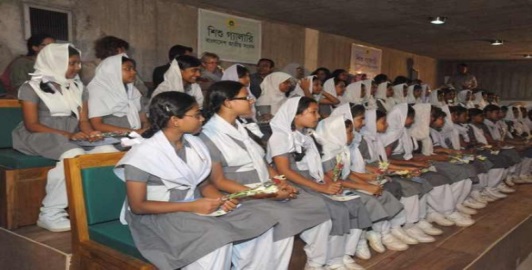 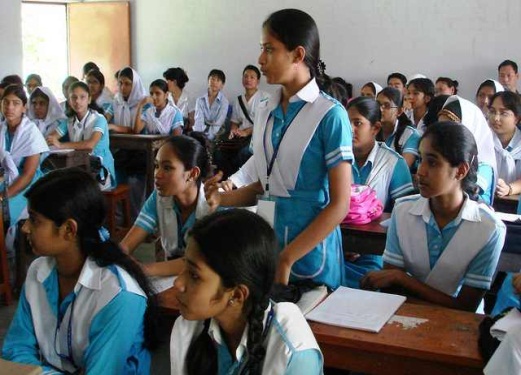 মূল্যায়ন
হজ্ব শব্দের অর্থ কী?
ক
বিরত থাকা
খ
গ
দোয়া করা
সংকল্প করা
হজ্ব কোন ধরনের শব্দ?
খ
ক
আরবি
উর্দু
গ
ফার্সি
হজ্বের ফরজ কয়টি?
ক
৫টি
খ
৪টি
গ
৩টি
হজ্ব ইসলামের কত তম স্তম্ভ?
খ
চতুর্থ
গ
ক
তৃতীয়
পঞ্চম
বাড়ির কাজ
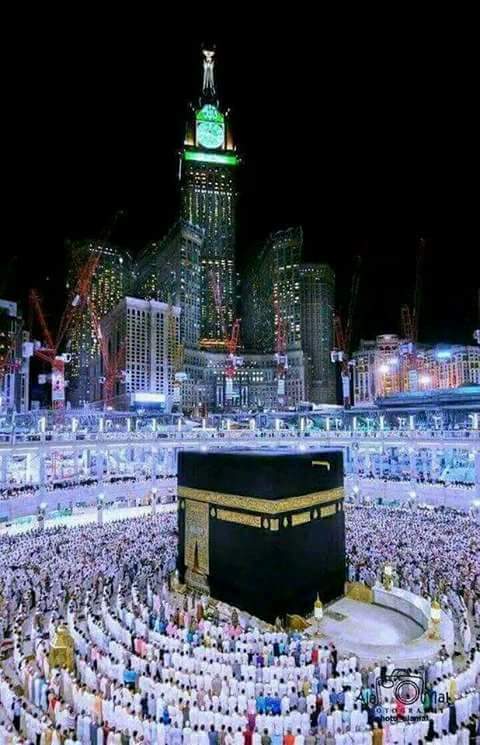 হজ্বের তাৎপর্য ব্যাখ্যা কর
সবাই কে ধন্যবাদ
আল্লাহ হাফেজ।